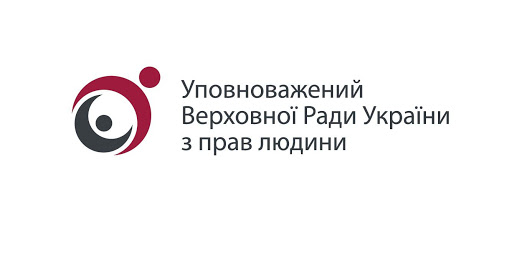 Екологічні права та обов’язки громадян
Нормативно-правові акти національного прироохоронного законодавства та міжнародні документи у сфері екології
Національні нормативно-правові акти

Конституція України
Водний кодекс України, Лісовий кодекс України
Закон «Про охорону навколишнього природного середовища»
Закон України «Про оцінку впливу на довкілля»
Закон України «Про охорону атмосферного повітря»
Закон України «Про забезпечення санітарного та епідеміологічного благополуччя населення»
тощо
Міжнародні документи


Орхуська конвенція

Конвенція про транскордонне забруднення повітря на великі відстані

Конвенція про охорону біологічного різноманіття

Кіотський протокол до Рамкової конвенції ООН про зміну клімату

тощо
Орухська конвенція
3
основні екологічні права відповідно до Орухської конвенції
Екологічні права громадян, їх становлення та розвиток є одним із пріоритетів діяльності міжнародної спільноти. 
Яскравим прикладом є Конвенція Європейської Економічної Комісії ООН «Про доступ до інформації, участь громадськості в процесі прийняття рішень та доступ до правосуддя з питань, що стосуються довкілля», що була прийнята 25 червня 1998 р. у м. Орхусі (Данія).
доступ до екологічної інформації;
участь у процесі прийняття рішень
доступ до правосуддя
Україна стала однією з перших держав, що підписала цю Конвенцію.
КОНСТИТУЦІЯ УКРАЇНИ
СТАТТЯ 50
Кожен має право на безпечне для життя і здоров'я довкілля та на відшкодування завданої порушенням цього права шкоди.

Кожному гарантується право вільного доступу до інформації про стан довкілля, про якість харчових продуктів і предметів побуту, а також право на її поширення. Така інформація ніким не може бути засекречена.
“
”
СТАТТЯ 66
Кожен зобовязаний не заподіювати шкоду природі, культурній спадщині, відшкодовувати завдані ним збитки
“
”
Екологічні права та обовязки громадян України —. система юридично закріплених за громадянами повноважень та зобов’язань в екологічній сфері
ЕКОЛОГІЧНІ ПРАВА ГРОМАДЯН УКРАЇНИ
(відповідно до статті 9 Закону України «Про охорону навколишнього природного середовища»)
Кожен громадянин має право:
безпечне для життя та здоров’я довкілля
доступ до інформації про стан довкілля
отримання екологічної освіти
участь в обговоренні та внесені пропозицій до НПА та до уповноважених органів
участь у розробці та здійсненні природоохоронних заходів
подання позовів про відшкодування шкоди, заподіяної здоров’ю та майну внаслідок негативного впливу на навколишнє природне середовище
cудове оскарження рішень,  дій, бездіяльності органів державної влади, омс, щодо порушення екологічних прав
використання природних ресурсів
об’єднання в громадські природоохронні формування
участь у громадських обговореннях
участь у громадських обговореннях з питань впливу планованої діяльності на довкілля;
ОБОВ’ЯЗКИ ГРОМАДЯН 
у галузі охорони навколишнього природного середовища

(відповідно до статті 12 Закону України «Про охорону навколишнього природного середовища»)
не порушувати екологічні праваі законні інтереси інших суб’єктів;
берегти природу, охороняти, раціонально використовувати її багатства
здійснювати діяльність з додержанням вимог екологічної безпеки, інших екологічних нормативів та лімітів використання природних ресурсів;
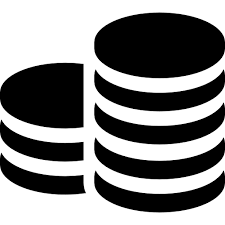 вносити штрафи за екологічні правопорушення;
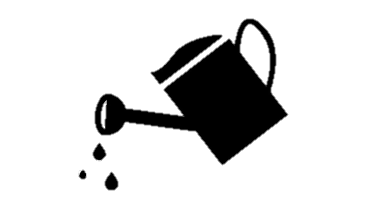 компенсувати шкоду, заподіяну забрудненням та іншим негативним впливом на навколишнє природне середовище.
Громадяни України зобов’язані виконувати
 й інші обов’язки у галузі охорони навколишнього природного середовища відповідно до законів України.
Відповідно до статті 72 Закону України «Про охорону навколишнього середовища» іноземці та особи без громадянства, іноземні юридичні особи зобов’язані на території України додержувати вимог цього Закону, інших законодавчих актів у галузі охорони навколишнього природного середовища та несуть відповідальність за їх порушення відповідно до законодавства України.
СПЕЦІАЛЬНІ ОБОВ’ЯЗКИ ГРОМАДЯН 
передбачені системою екологічного законодавства
Майнові обов’язки
Немайнові обов’язки
Своєчасно вносити плату за забруднення навколишнього природного середовища та понадлімітне використання природних ресурсів;

Ефективно використовувати природні ресурси, здійснювати комплекс заходів щодо їх відновлення;

Проводити заходи щодо попередження негативного впливу діяльності на стан навколишнього середовища (забруднення, засмічення, виснаження);

Запроваджувати новітні технології, устаткування та методи діяльності спроможної негативно впливати на стан навколишнього природного середовища і здоров'я людей.
Одержувати дозволи на здійснення діяльності, спроможної негативно впливати на стан навколишнього природного середовища, здоров'я людей;

Передавати екологічно небезпечні об'єкти на екологічну експертизу;

Дотримуватись висновків державної екологічної експертизи;

Надавати органам екологічного контролю відомості про характер екологічно небезпечної діяльності;
ГАРАНТІЇ ЕКОЛОГІЧНИХ ПРАВ ГРОМАДЯН

(відповідно до статті 13 Закону України «Про охорону навколишнього природного середовища»)
Екологічні права громадян забезпечуються:
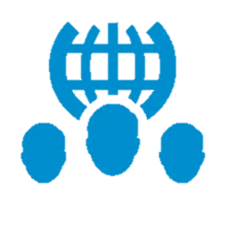 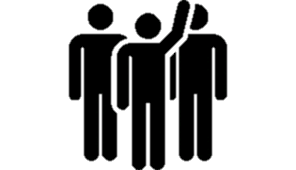 участю громадських організацій та громадян у діяльності щодо охорони природного середовища;
проведенням широкомасштабних державних заходів щодо підтримання, відновлення і поліпшення стану навколишнього природного середовища;
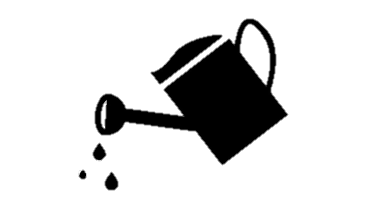 здійсненням державного та громадського контролю за додержанням екологічного законодавства
обов'язком здійснювати технічні та інші заходи для запобігання шкідливому впливу господарської та іншої діяльності на навколишнє природне середовище, виконувати екологічні вимоги при плануванні, розміщенні продуктивних сил, будівництві та експлуатації об'єктів економіки;
невідворотністю відповідальності за порушення екологічного законодавства
створенням та функціонуванням мережі загальнодержавної екологічної автоматизованої інформаційно-аналітичної системи забезпечення доступу до екологічної інформації.
компенсацією шкоди, заподіяної здоров'ю і майну громадян внаслідок порушення екологічного законодавства
Діяльність, що перешкоджає здійсненню права громадян на безпечне навколишнє природне середовище та інших їх екологічних прав, підлягає припиненню в порядку, встановленому цим Законом та іншим законодавством України.
Україна гарантує своїм громадянам реалізацію екологічних прав, наданих їм законодавством.
Порушені права громадян у галузі охорони навколишнього природного середовища мають бути поновлені, а їх захист здійснюється в судовому порядку відповідно до законодавства України.
Усі екологічні права громадян захищаються і відновлюються в судовому порядку.
Право вільного доступу до інформації про стан довкілля
Право на екологічну інформацію (або право вільного доступу до інформації про стан довкілля чи на одержання повної, достовірної інформації про стан довкілля) є складовою конституційного права на безпечне для життя та здоров’я довкілля та закріплено у:
статті 50 Конституції України;
статті 9 Закону України «Про охорону навколишнього природного середовища»
Орхуській конвенції



Відповідно статті 9 Закону України «Про охорону навколишнього природного середовища» право громадян на одержання екологічної інформації розглядається як вільний доступ до інформації про стан навколишнього середовища та вільне отримання, використання, поширення та збереження такої інформації, за винятком обмежень, встановлених законом.
Інформація про стан навколишнього природного середовища (екологічна інформація)
(за визначенням Закону України «Про охорону навколишнього природного середовища)

це будь-яка інформація в письмовій, аудіовізуальній, електронній чи іншій матеріальній формі про:

- стан навколишнього природного середовища чи його об’єктів – землі, вод, надр, атмосферного повітря, рослинного і тваринного світу та рівні їх забруднення;
- біологічне різноманіття і його компоненти, включаючи генетично видозмінені організми та їх взаємодію із об’єктами навколишнього природного середовища;
- джерела, фактори, матеріали, речовини, продукцію, енергію, фізичні фактори (шум, вібрацію, електромагнітне випромінювання, радіацію), які впливають або можуть вплинути на стан навколишнього природного середовища та здоров’я людей;
- загрозу виникнення і причини надзвичайних екологічних ситуацій, результати ліквідації цих явищ, рекомендації щодо заходів, спрямованих на зменшення їх негативного впливу на природні об’єкти та здоров’я людей;
- екологічні прогнози, плани і програми, заходи, в тому числі адміністративні, державну екологічну політику, законодавство про охорону навколишнього природного середовища;
- витрати, пов’язані із здійсненням природоохоронних заходів за рахунок фондів охорони навколишнього природного середовища, інших джерел фінансування, економічний аналіз, проведений у процесі прийняття рішень з питань, що стосуються довкілля.
Основні джерелами екологічної інформації:
 дані моніторингу довкілля, кадастрів природних ресурсів, реєстри, автоматизовані бази даних, архіви, а також довідки, що видаються уповноваженими на те органами державної влади, органами місцевого самоврядування, окремими посадовими особами.
Доступ до екологічної інформації здійснюється в порядку, передбаченому Законом України «Про доступ до публічної інформації».

Запитувач має право звернутися до розпорядника інформації із запитом незалежно від того, стосується ця інформація його особисто чи ні, без пояснення причини подання запиту.
Запит на інформацію може бути індивідуальним або колективним. 
Запити можуть подаватися в усній, письмовій чи іншій формі (поштою, факсом, телефоном, електронною поштою) на вибір запитувача.
Письмовий запит подається в довільній формі.
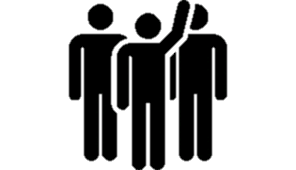 Запит на інформацію має містити:
1) ім’я (найменування) запитувача, поштову адресу або адресу електронної пошти, а також номер засобу зв’язку, якщо такий є;2) загальний опис інформації або вид, назву, реквізити чи зміст документа, щодо якого зроблено запит, якщо запитувачу це відомо;3) підпис і дату за умови подання запиту в письмовій формі.
З метою спрощення процедури оформлення письмових запитів на інформацію особа може подавати запит шляхом заповнення відповідних форм запитів на інформацію, які можна отримати в розпорядника інформації та на офіційному веб-сайті відповідного розпорядника. 

Зазначені форми мають містити стислу інструкцію щодо процедури подання запиту на інформацію, її отримання тощо.
 
На запити щодо стану довкілля, аварій, катастроф, небезпечних природних явищ та інших надзвичайних подій, що сталися або можуть статись і загрожують безпеці громадян, відповідь має бути надана не пізніше 48 годин з дня отримання запиту.
Розпорядниками інформації, які зобов’язані оприлюднювати та надавати за запитами інформацію є:
суб’єкти владних повноважень (органи державної влади, інші державні органи, органи місцевого самоврядування, органи влади Автономної Республіки Крим, інші суб’єкти, що здійснюють владні управлінські функції відповідно до законодавства та рішення яких є обов’язковими для виконання);
суб’єкти господарювання, які володіють інформацією про стан довкілля, інформацією про аварії, катастрофи, небезпечні природні явища та інші надзвичайні події, що сталися або можуть статися і загрожують здоров’ю та безпеці громадян.
Корисним інструментом для отримання екологічної інформації та здійснення громадськістю контролю у сфері охорони довкілля є Інспекційний портал inspections.gov.ua. 
Зазначений ресурс містить багато важливої інформації, зокрема відомості про заходи державного нагляду (контролю), їх результати, плани комплексних заходів державного контролю на майбутній період.
До кого звертатись, якщо Ваші екологічні права порушено
Міністерство захисту довкілля та природних ресурсів України – центральний орган виконавчої влади, який реалізує державну політику у сфері охорони навколишнього природного.

Місцеві ради,  які несуть відповідальність за стан навколишнього природного середовища на своїй території і в межах своєї компетенції.

Місцеві органи виконавчої влади (державні адміністрації) - реалізують політику, які забезпечують реалізацію державної полтики у сфері охорони навколишнього природного середовища.

Державна екологічна інспекція України (та її територіальні органи) -  здійснює державний нагляд (контроль) у сфері охорони навколишнього природного середовища, раціонального використання, відтворення і охорони природних ресурсів. 

Державна служба України з питань безпечності харчових продуктів та захисту споживачів – виконання функцій, зокрема щодо реалізації державної політики у галузях санітарного законодавства, санітарного та епідемічного благополуччя населення та контролю факторів середовища життєдіяльності людини, що мають шкідливий вплив на здоров’я населення.
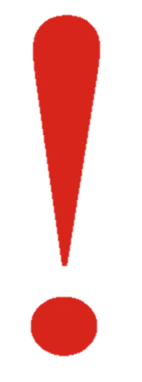 Порушені права громадян у галузі охорони навколишнього природного середовища мають бути поновлені, а їх захист здійснюється в судовому порядку відповідно до законодавства України. Усі екологічні права громадян захищаються і відновлюються в судовому порядку.
Відповідно до статті  101  Конституції України парламентський контроль за додержанням конституційних прав і свобод людини і громадянина та захист прав кожного на території України і в межах її юрисдикції на постійній основі здійснює Уповноважений Верховної Ради України з прав людини.
﻿
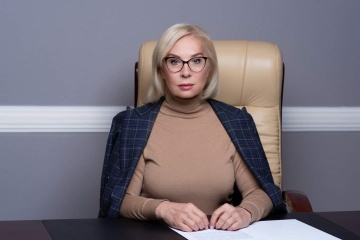 Сферою застосування Закону України «Про Уповноваженого Верховної Ради України з прав людини» є відносини, що виникають при реалізації прав і свобод людини і громадянина між громадянином України, незалежно від місця його перебування, іноземцем чи особою без громадянства, які перебувають на території України, та органами державної влади, органами місцевого самоврядування та їх посадовими і службовими особами.
Отже, можна звернутися до Уповноваженого у письмовій формі протягом року, але не більше двох, після виявлення порушення прав і свобод людини і громадянина за захистом своїх прав.
Проте необхідно пам’ятати, що діяльність Уповноваженого доповнює існуючі засоби захисту конституційних прав і свобод людини і громадянина, не відміняє їх і не тягне перегляду компетенції державних органів, які забезпечують захист і поновлення порушених прав і свобод.
Крім того, Уповноважений не розглядає тих звернень, які розглядаються судами, зупиняє вже розпочатий розгляд, якщо заінтересована особа подала позов, заяву або скаргу до суду.
До кого звертатись, якщо Ваші екологічні права порушено
Міністерство захисту довкілля та природних ресурсів України – центральний орган виконавчої влади, який реалізує державну політику у сфері охорони навколишнього природного середовища.

Місцеві ради,  які несуть відповідальність за стан навколишнього природного середовища на своїй території і в межах своєї компетенції.

Місцеві органи виконавчої влади (державні адміністрації) - реалізують політику, які забезпечують реалізацію державної полтики у сфері охорони навколишнього природного середовища.

Державна екологічна інспекція України (та її територіальні органи) -  здійснює державний нагляд (контроль) у сфері охорони навколишнього природного середовища, раціонального використання, відтворення і охорони природних ресурсів. 

Державна служба України з питань безпечності харчових продуктів та захисту споживачів – виконання функцій, зокрема щодо реалізації державної політики у галузях санітарного законодавства, санітарного та епідемічного благополуччя населення та контролю факторів середовища життєдіяльності людини, що мають шкідливий вплив на здоров’я населення;
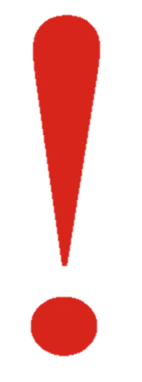 Порушені права громадян у галузі охорони навколишнього природного середовища мають бути поновлені, а їх захист здійснюється в судовому порядку відповідно до законодавства України. Усі екологічні права громадян захищаються і відновлюються в судовому порядку.